Welcome to Project ECHO COVID and Communicable Diseases Network
Series 11: Session 1
“Beyond the COVID-19 Pandemic: Revisiting our role in Infection prevention and control in primary care”
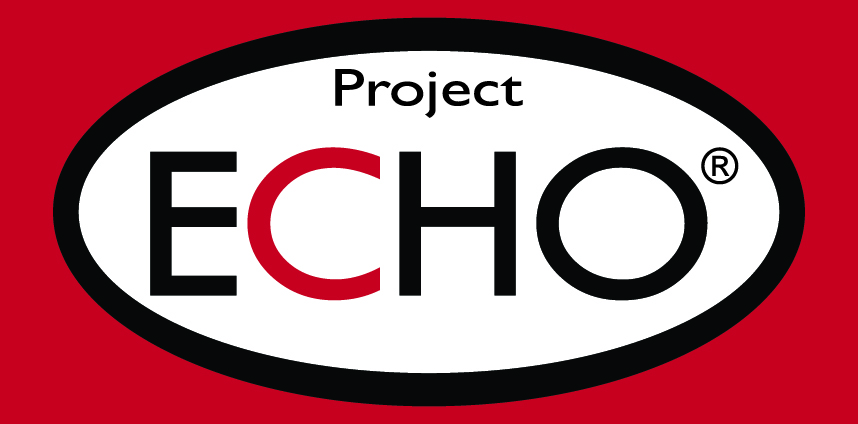 Acknowledgement of Countries
I’d like to begin by acknowledging the Traditional Owners and custodians of the lands and waterways from which we are all zooming in from today. 
the Wadda Wurrung, Gulidjan, Gadubanud, Keeray Wurrung, Peek Wurrung, Gunditjmara, Djab Wurrung, Wotjobaluk, Dja Dja Wurrung, Jadawadjarli, Wergaia, Jaadwa and Jupagalk peoples
We recognise their diversity, resilience, and the ongoing place that First Peoples hold in our communities. 
We pay our respects to the Elders, both past and present and commit to working together in the spirit of mutual understanding, respect and reconciliation. 
We support self-determination for First Nations Peoples and organisations and will work together on Closing the Gap.
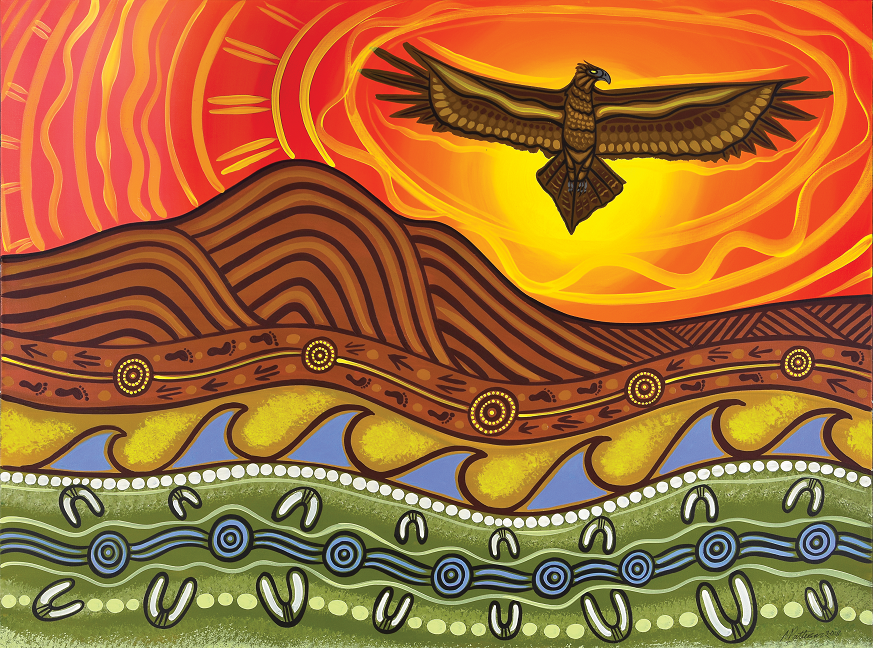 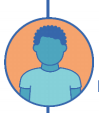 Ask the question. Do you identify as Aboriginal or Torres Strait Islander?
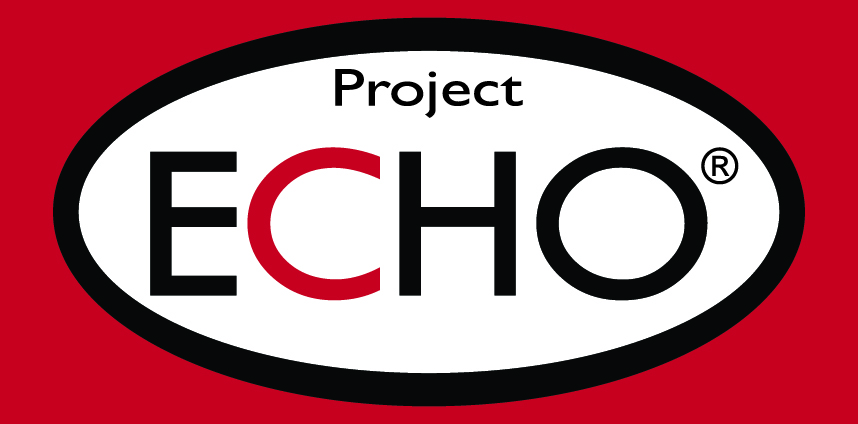 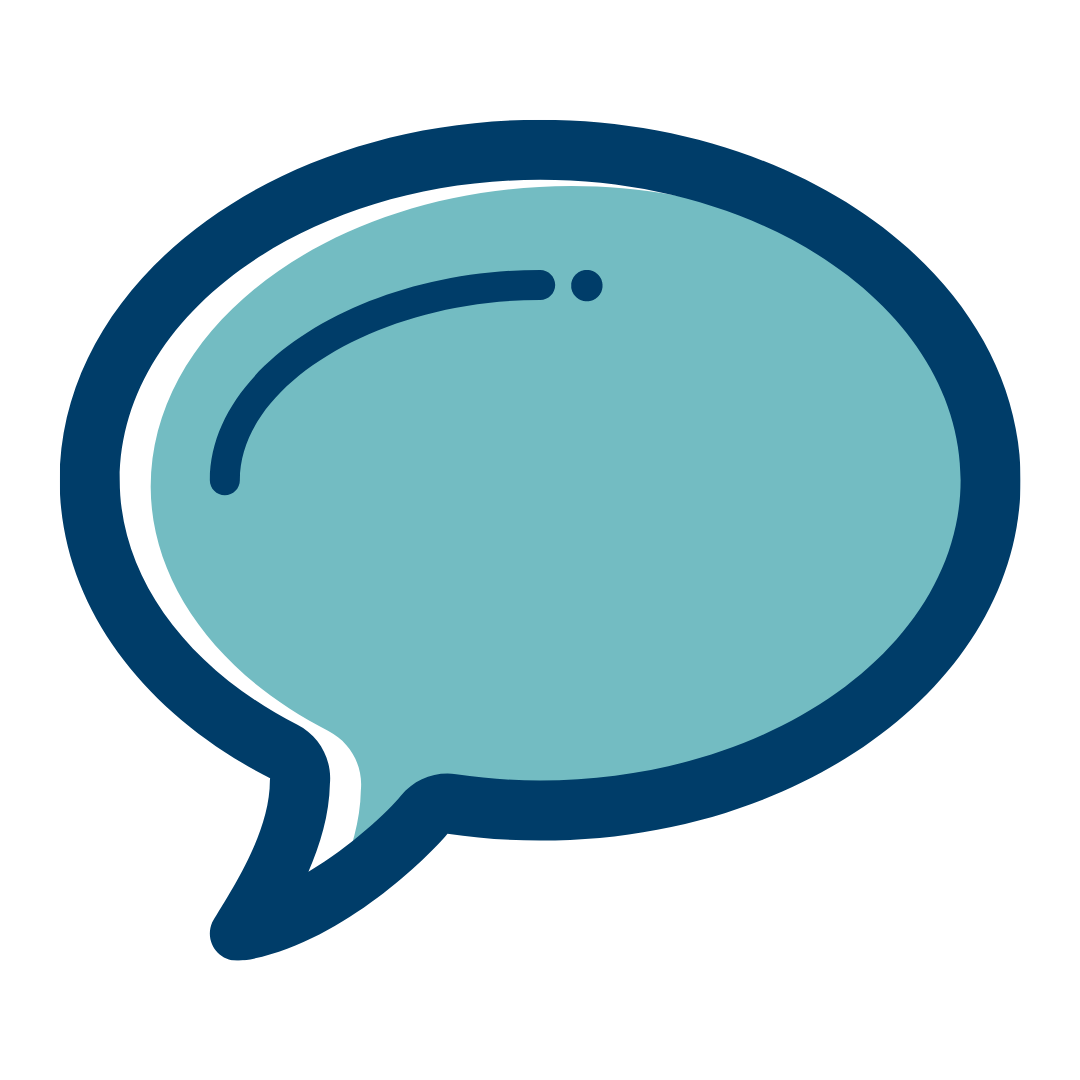 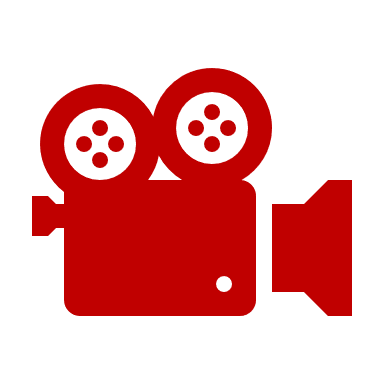 Etiquette/Zoom use
These sessions will be recorded for ongoing training and quality improvement purposes.
The didactic presentations ONLY will be disseminated on our learning channel.
Discussions will be de-identified where used for QI or research purposes.
Please let us know if you would not like your comments recorded.
Chat
Introduce yourself / Role / Region / Organisation in “chat”
Use chat to ask questions

Please remain on ‘mute’ except when speaking
Please turn video on 

In-session Evaluation at the end
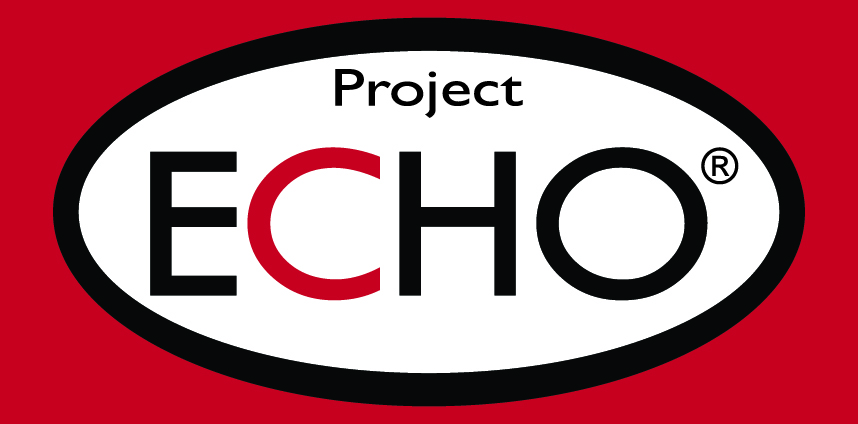 RACGP and ACCRM accredited, certificates PD
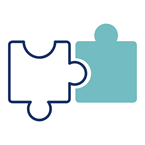 Learning outcomes
Series
Opportunity to review and discuss policy and guidelines in practice 
Discuss emerging models of primary care with a focus on:
Communicable disease prevention
Communicable disease screening, assessment and management
evaluation of respiratory symptoms and fevers
Continuing care provision 

Consider real-world experiences of implementing new care models in different settings
Build knowledge about current resources, supports & referral pathways
Engage in a community of practice and rapid learning network
Session 1 Learning outcomes
Differentiate the roles of the Department of Health and the regional Public Health units in communicable diseases reporting and surveillance activities
Describe the communicable diseases of high priority in Victoria and the Western Vic region at this time
Discuss the role of primary care clinicians in data collection and reporting
Discuss the role of the public health units and department of health in communicating with primary care to enact public health responses relevant to primary care
Describe Victorian key initiatives in communicable diseases prevention and control at this time.
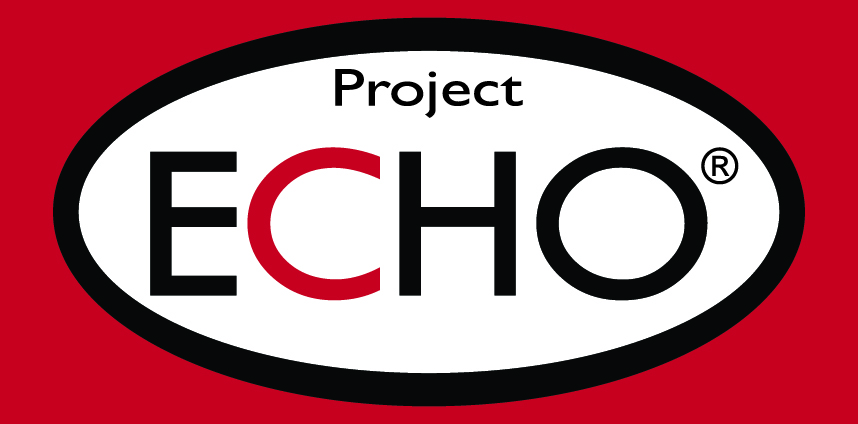 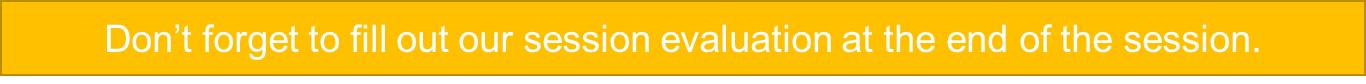 Agenda for COVID and Communicable Diseases Network Series 11: Session 1“Beyond the COVID-19 Pandemic: Revisiting our role in Infection prevention and control in primary care”
Naomi White, Covid Operations Manager, Western Victoria PHN
New announcements 
Associate Professor Deb Friedman, Deputy Chief Health Officer (Communicable Disease), Victorian Department of Health
Communicable Diseases policy and key priorities
Communicable Diseases public health knowledge framework

Panel for discussion:
Dr Akhtar Hussain, Public Health Physician, Public Health Unit, Barwon Health
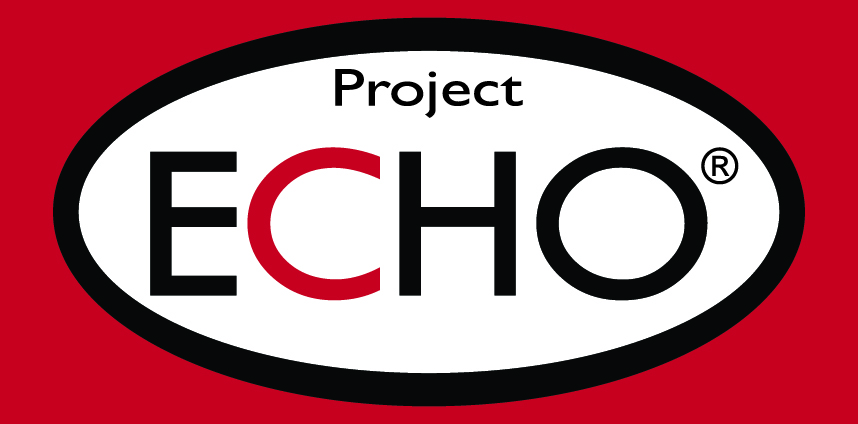 COVID update
Antiviral prescribing – 290,000 prescriptions since feb on PBS
Vaccines
New bivalent Moderna is replacing original Moderna
Automatic enrollment to Pfizer for Moderna clinics
Notify PHN if wishing to withdraw
Vaccinations for Non-medicare card holders – for free – PHN will reimburse
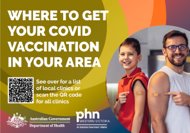 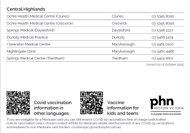 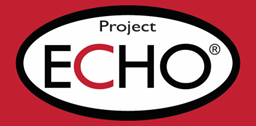 [Speaker Notes: https://westvic.communityhealthpathways.org/1015115.htm]
COVID update cont..
Isolation for positive case now – recommended
October 1st changes -


GoShare- COVID bundles now live
Post-pandemic?
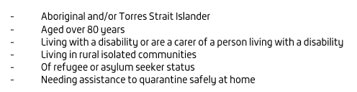 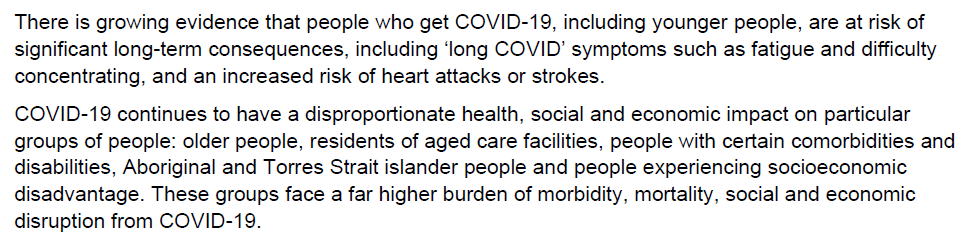 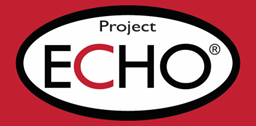 [Speaker Notes: Novavax vaccine for adolescents aged 12-17 years | Australian Government Department of Health and Aged Care]
Project EchoOctober 13, 2022
Deb Friedman
Deputy Chief Health Officer
Communicable Diseases
Victorian Department of Health
Domains of public health
Health Services
Health Promotion
Informing & empowering community to improve health
Healthcare Workforce
Access to healthcare
Evaluation of healthcare
Health Protection
Enforce regulations
Monitor, investigate and respond to immediate problems
[Speaker Notes: One way of looking at public health is by splitting it into health protection, health promotion and health services. 
Health protection focuses on hazards (can be biological, chemical, physical, radiation)
Exposures
Impacts

Health protection is often split into Communicable disease and Environmental health]
What is meant by “Health Protection” in Victoria?
COMMUNICABLE DISEASE CONTROL
ENVIRONMENTAL HEALTH
[Speaker Notes: Communicable disease public health medicine looks at communicable hazards, exposures and impacts
Uses agent, host, environment paradigm]
What is communicable disease control?
The reduction in incidence of preventable disease by protecting the community against hazards resulting from or associated with communicable disease
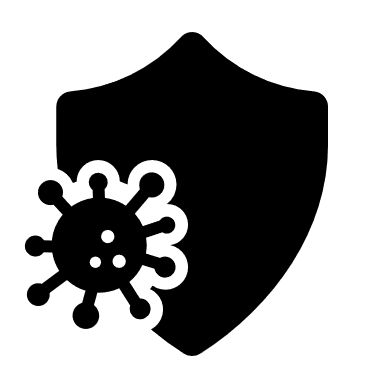 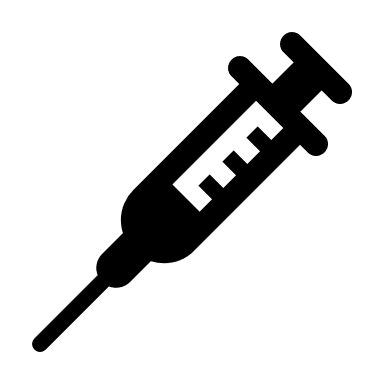 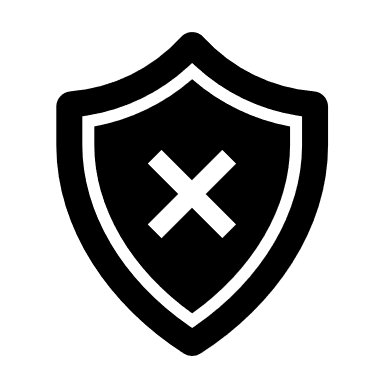 Example: Polio elimination and smallpox eradication via vaccination
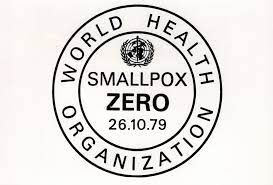 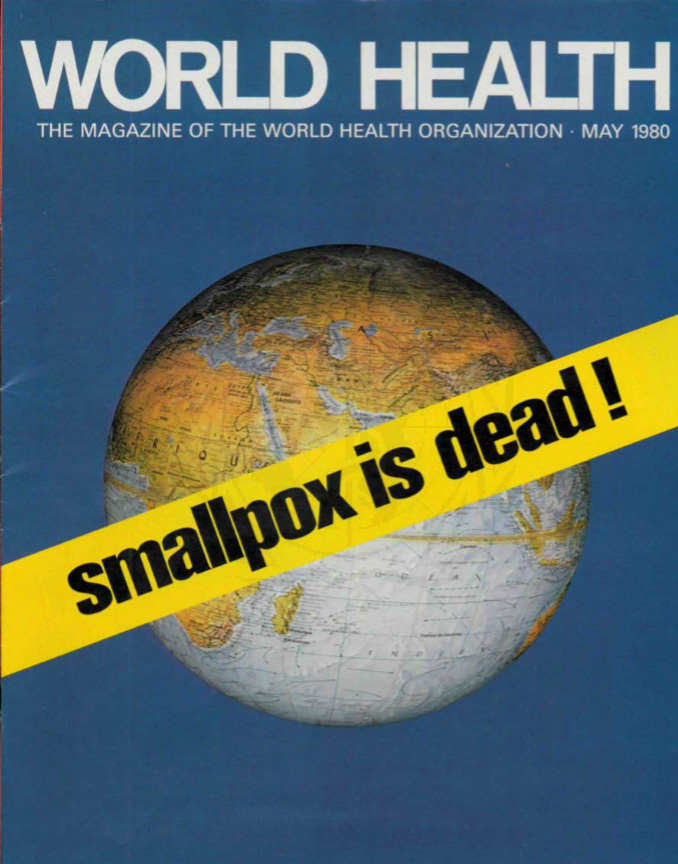 The pillars of communicable disease control
Prevention
Surveillance
hazards, exposures, impacts
Control (Investigation & Response)
Risk Assessment
Risk Management
Risk Communication
PreventionExamples of communicable disease prevention activities
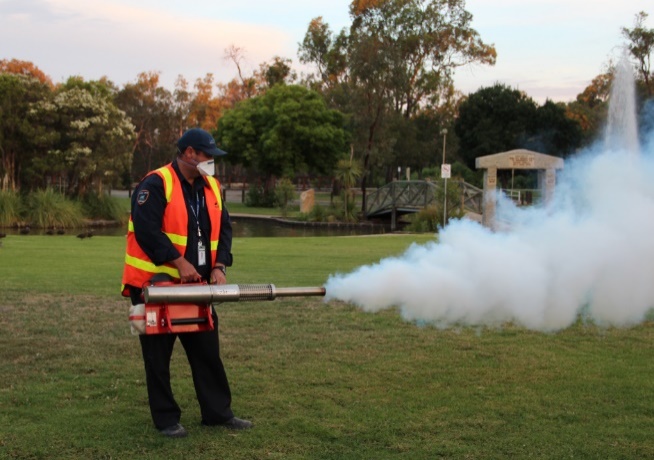 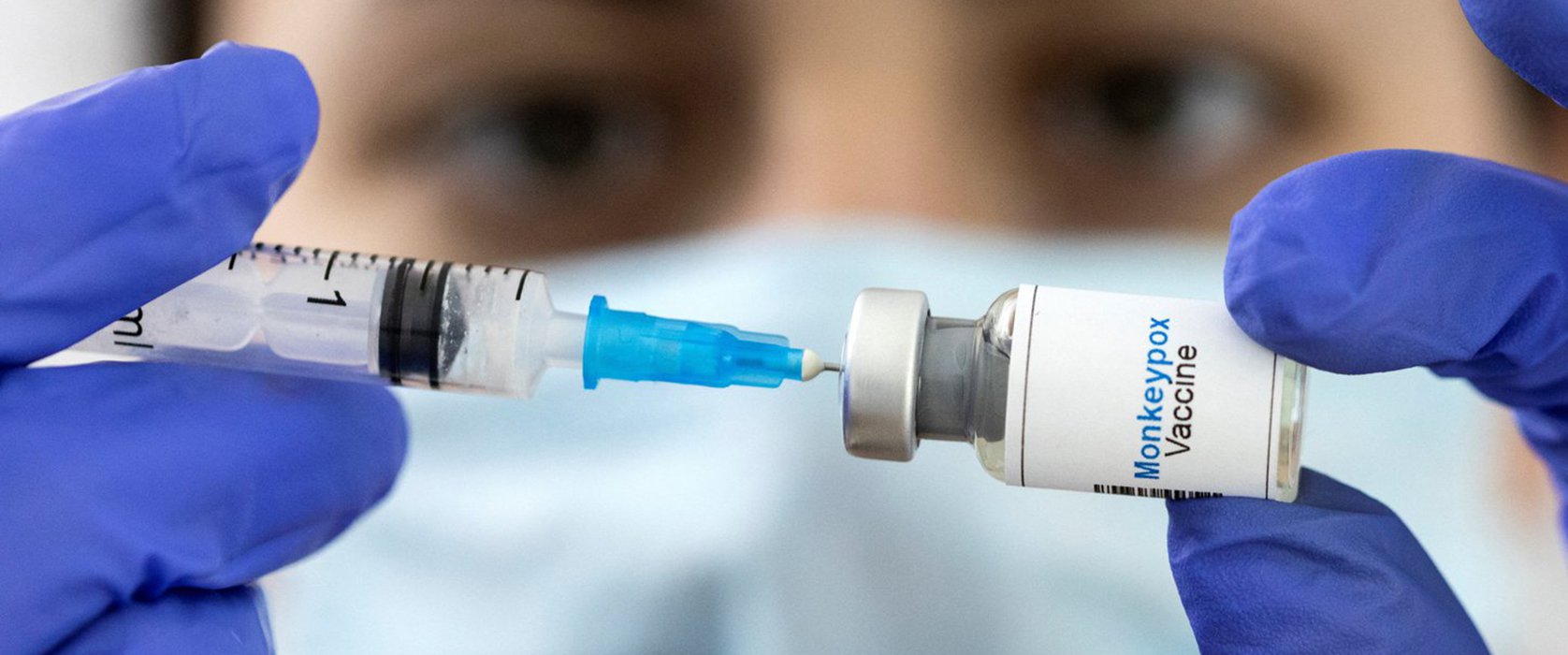 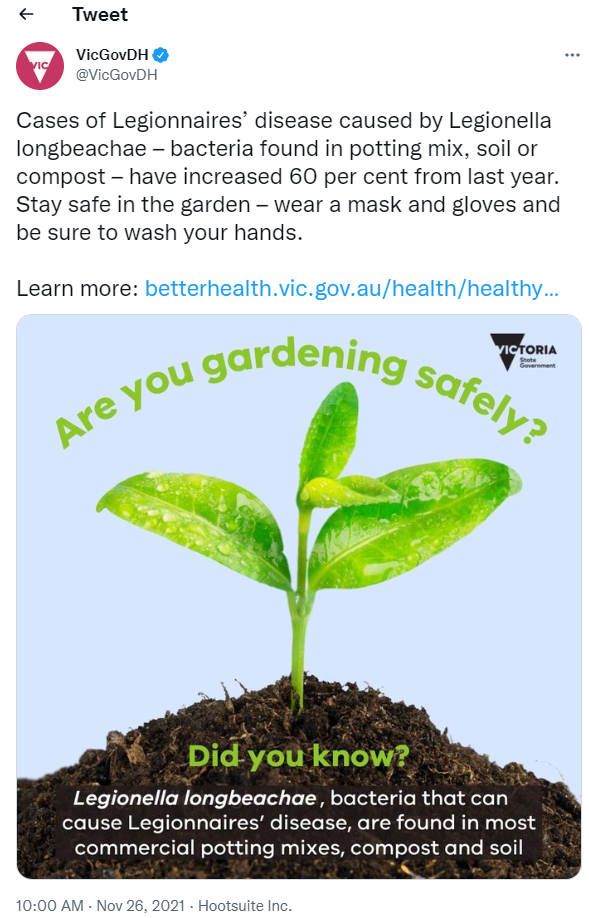 https://thorneharbour.org/sexual-health/monkeypox/
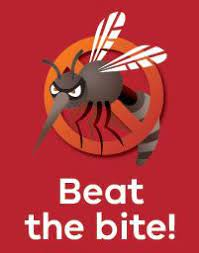 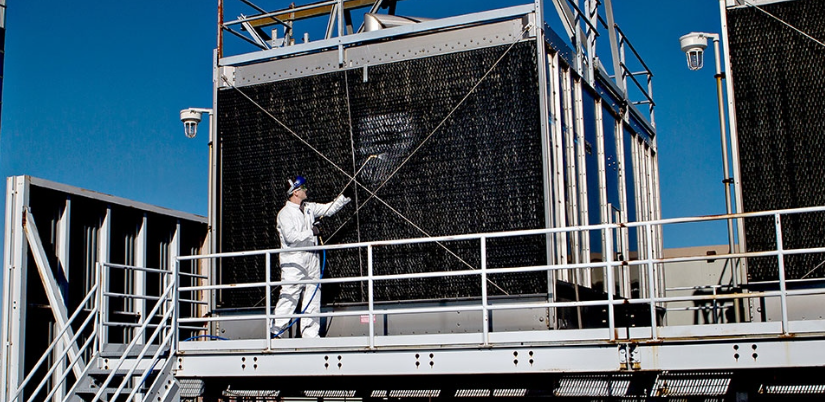 https://twitter.com/vicgovdh/status/1464006064748339205
[Speaker Notes: Examples of prevention activities against communicable diseases: 
Vaccination
Vector/Mosquito control (both prevention and control activity)
Cooling tower inspection and pre-emptive cleaning for legionella
Public communications/raising awareness (e.g., around wearing a mask and gloves when handling potting mix)]
SurveillanceHow we find out about things – Urgent notifiable conditions
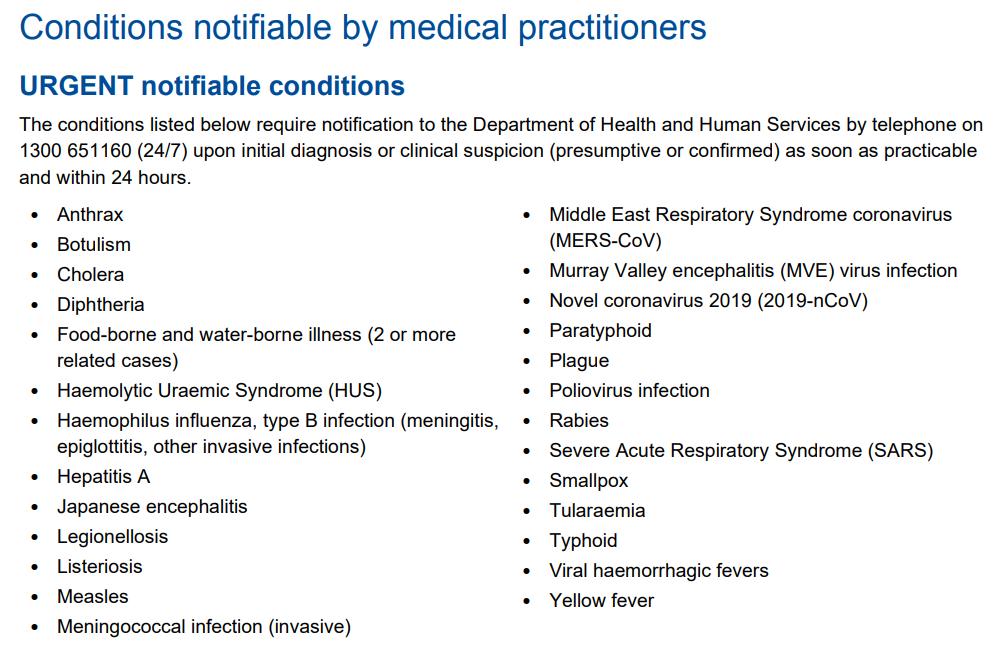 [Speaker Notes: Brainstorm ways of finding out about infectious disease.

In Victoria, notification forms the bedrock of information gathering about communicable disease for the department. 
Discuss advantages and disadvantages of notifications
Discuss some urgent notifiable diseases and get students to say what can be done if we find out promptly]
SurveillanceHow we find out about things – routine notifiable conditions
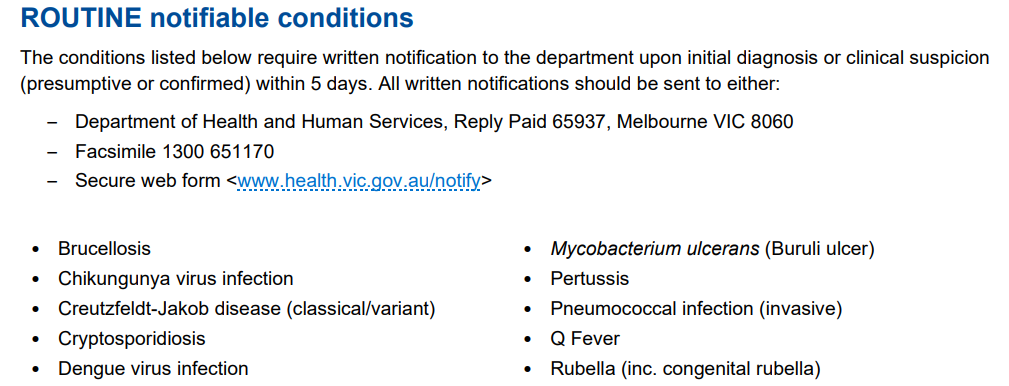 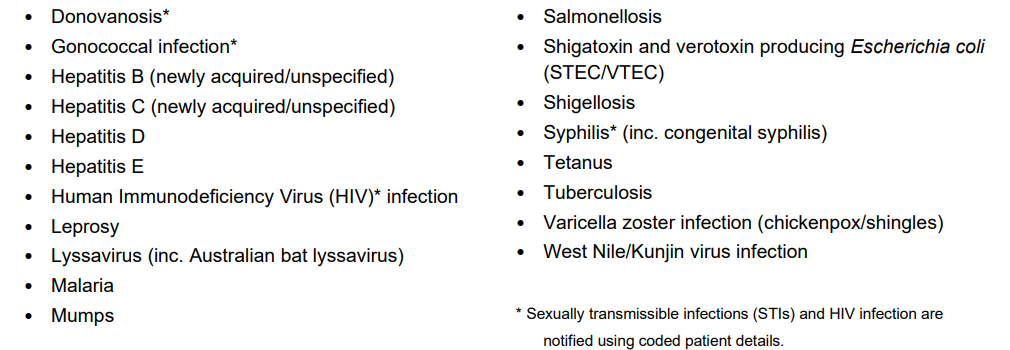 [Speaker Notes: Brainstorm ways of finding out about infectious disease.

In Victoria, notification forms the bedrock of information gathering about communicable disease for the department. 
Discuss advantages and disadvantages of notifications
Discuss some urgent notifiable diseases and get students to say what can be done if we find out promptly]
Timeline for training and integration into LPHUs
Role of doctors in notifiable disease
Clinical suspicion and appropriate investigation 
Notification of suspected and confirmed cases 
Initial management and risk minimising advice 
Follow up of investigation results 
Inform individual(s) of diagnosis 
Arrange clinical follow up and referral 
Assist Department of Health with additional information or investigation as required
Evolving threat of infectious diseases
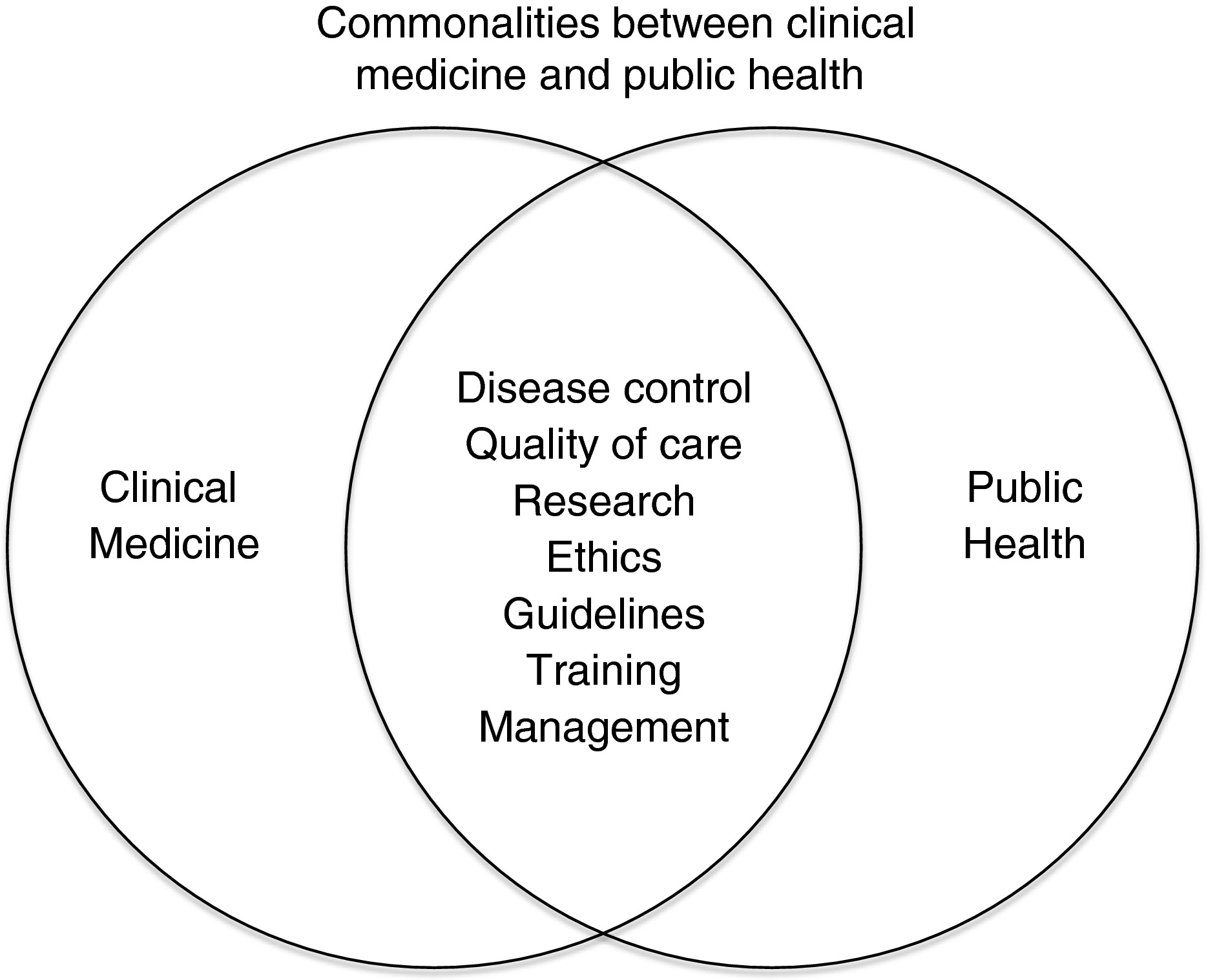 Health Promotion
Where we started….a learning loop to mobilise knowledgeFind missing knowledge, transfer it to where it is needed and organise it for future use
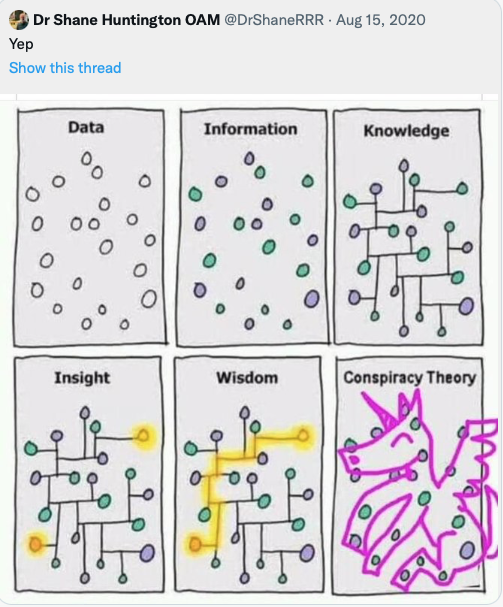 March 2020 an agile MVP
Knowledge Management
-People
-Process
-Tools/technology
-iterative content
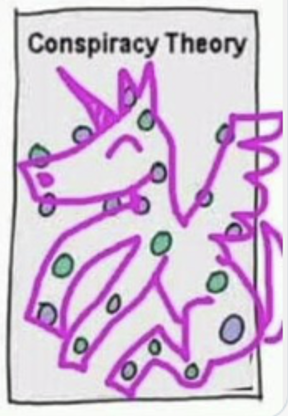 [Speaker Notes: So, our story begins in March 2020 and to use hip agile thinking, inspired by our CHO, 
-it all started with a minimum viable product- an Adaptive learning platform
- a learning loop to find knowledge, move it to where it is needed and codify it for future use
 
Recipe is fairly simple: 
people, 
tools and tech and 
a process…
content
Learn and refine as you go.
Wherever possible, apply the appropriate amount of rigour to avoid this happening…]
Where we are heading- A Learning Health system?
Data to Knowledge
Epidemiology
Demand analysis
Service utilization
Gap analysis
Cost
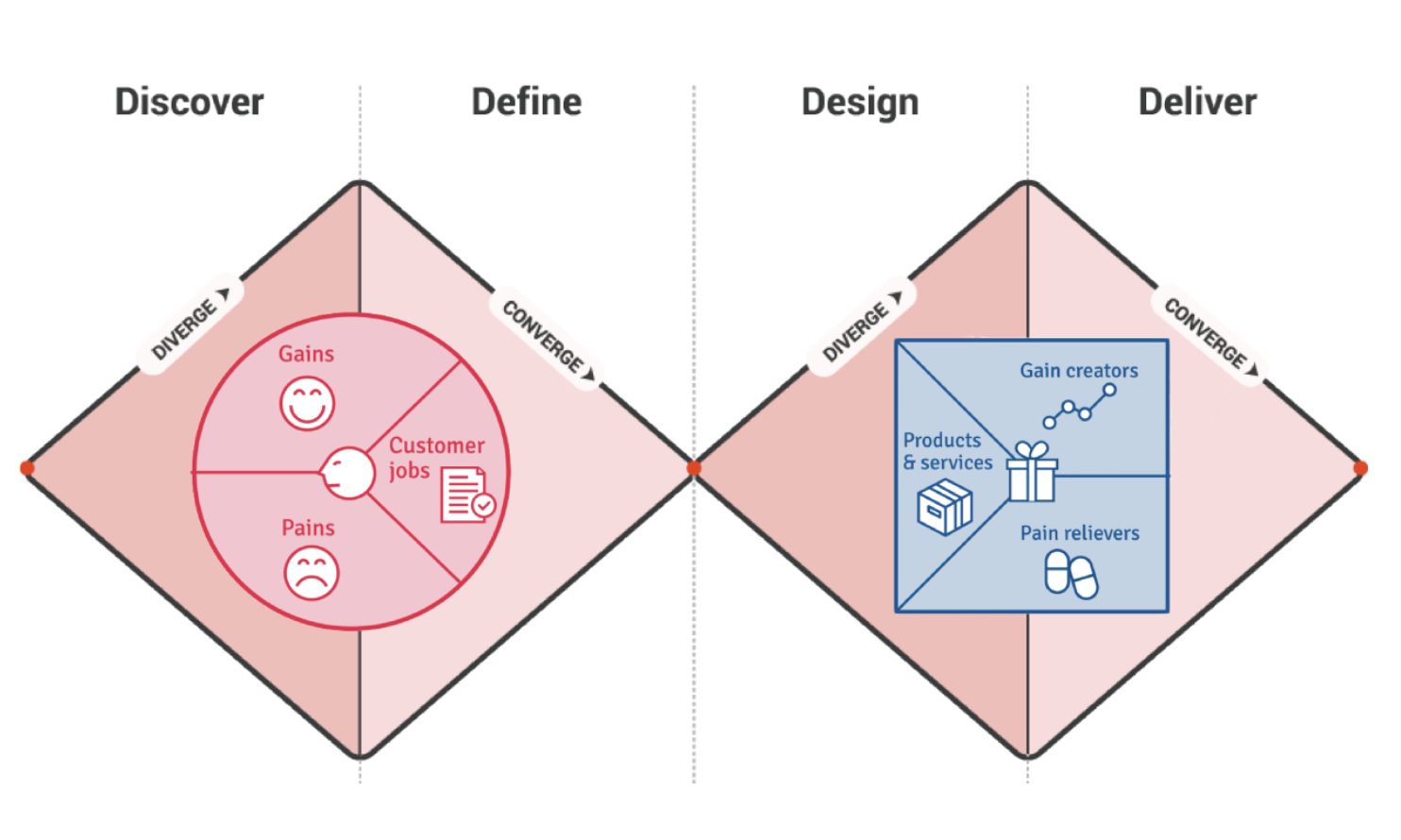 Policy
Step 1- Define the Problem
-create a vision and shared goal
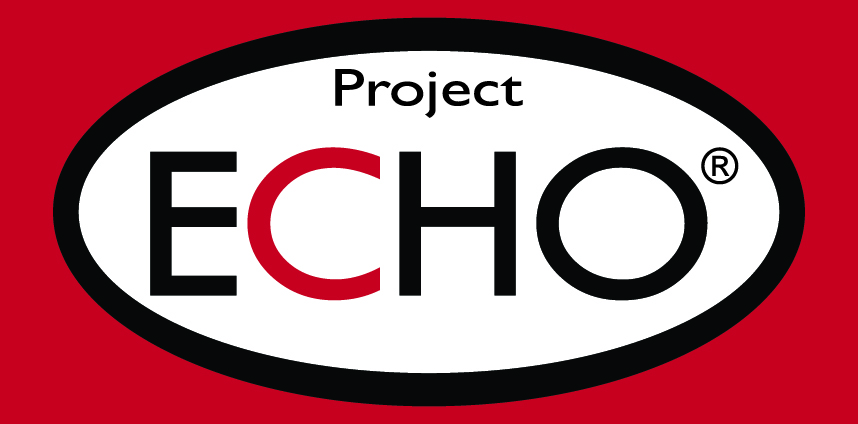 [Speaker Notes: Both  making]
Experts in content
Communicable Diseases “Sprint”
Policy- A/Prof Deb Friedman (DoH)
D2K- Dr Amanda Wade (BSW PHU)
K2P- Dr Kate Graham (WVPHN)
K2P- TBC
P2D-TBC
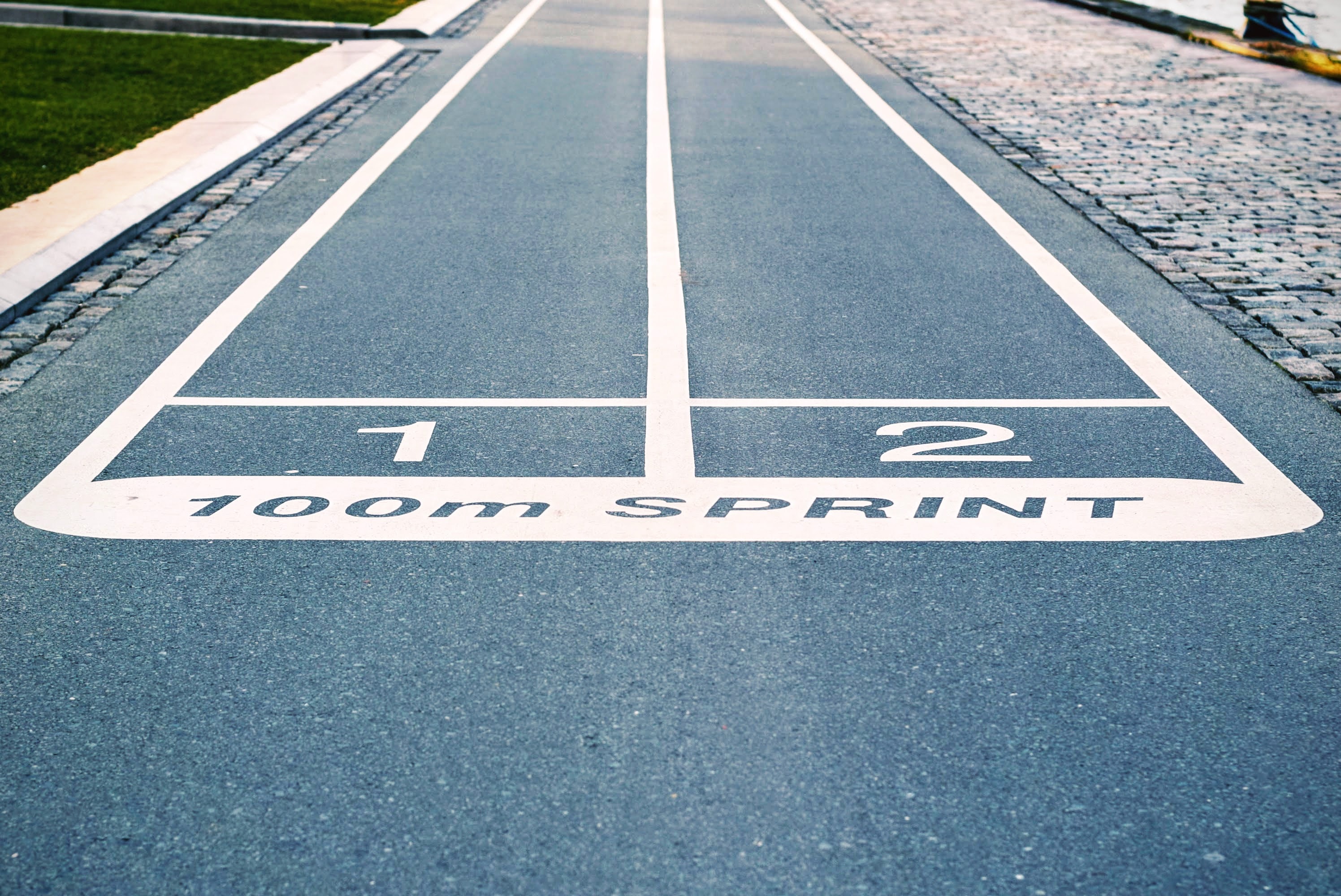 Tune in for each weeks reveal!
Experts in context
What is the problem?
What could we accomplish?
How will we know that we have made an improvement?
-as clinicians, an organisation, as a system
This is how easy it is
Case Presentation- SBAR tool
https://www.ihi.org/resources/Pages/Tools/SBARToolkit.aspx
Accessing the data
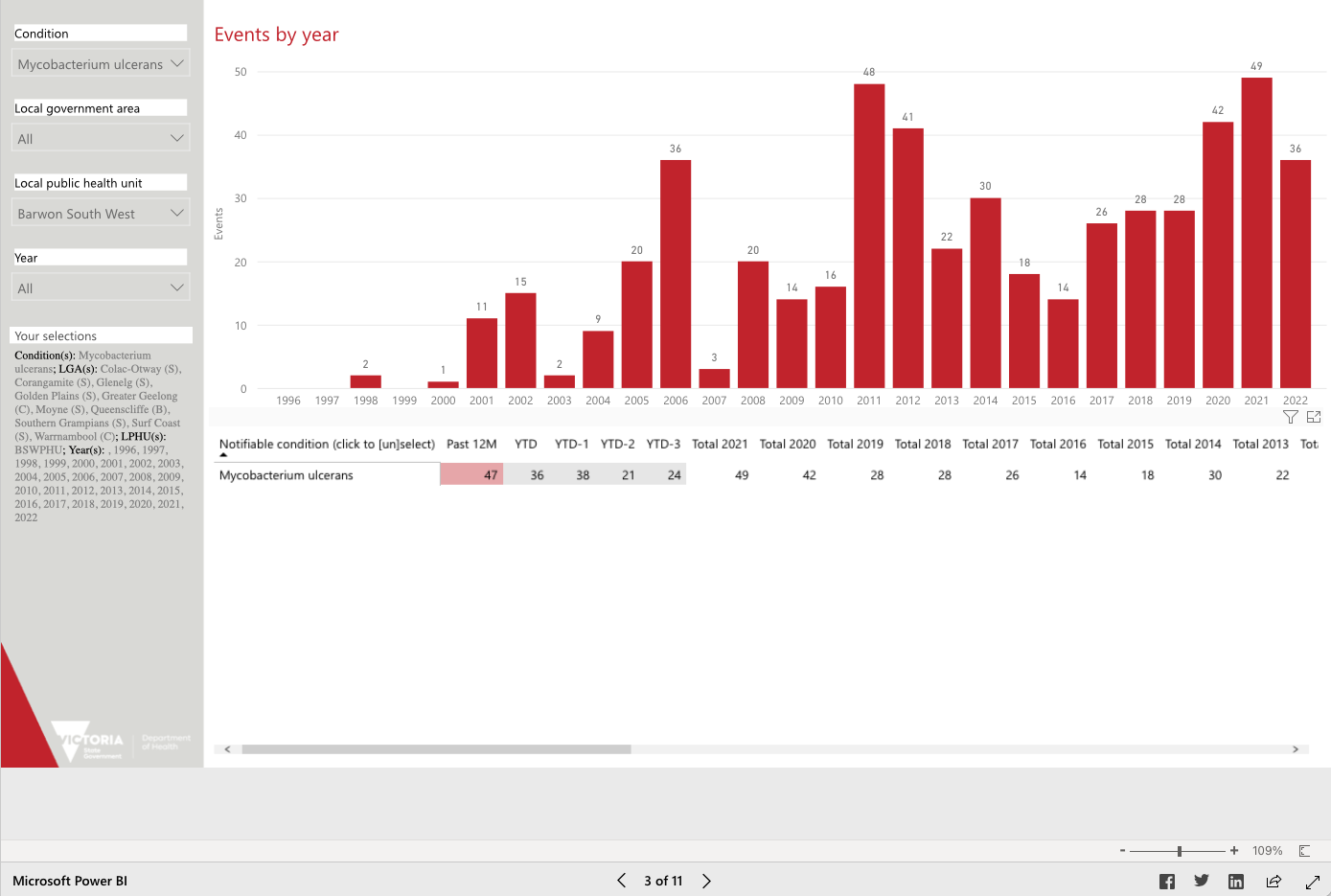 Local epidemiology
https://app.powerbi.com/view?r=eyJrIjoiMjQ0OWI3ZTAtNjMwOS00ODk4LTlmMjAtZDc5MjZiMzA2YWNiIiwidCI6ImMwZTA2MDFmLTBmYWMtNDQ5Yy05Yzg4LWExMDRjNGViOWYyOCJ9
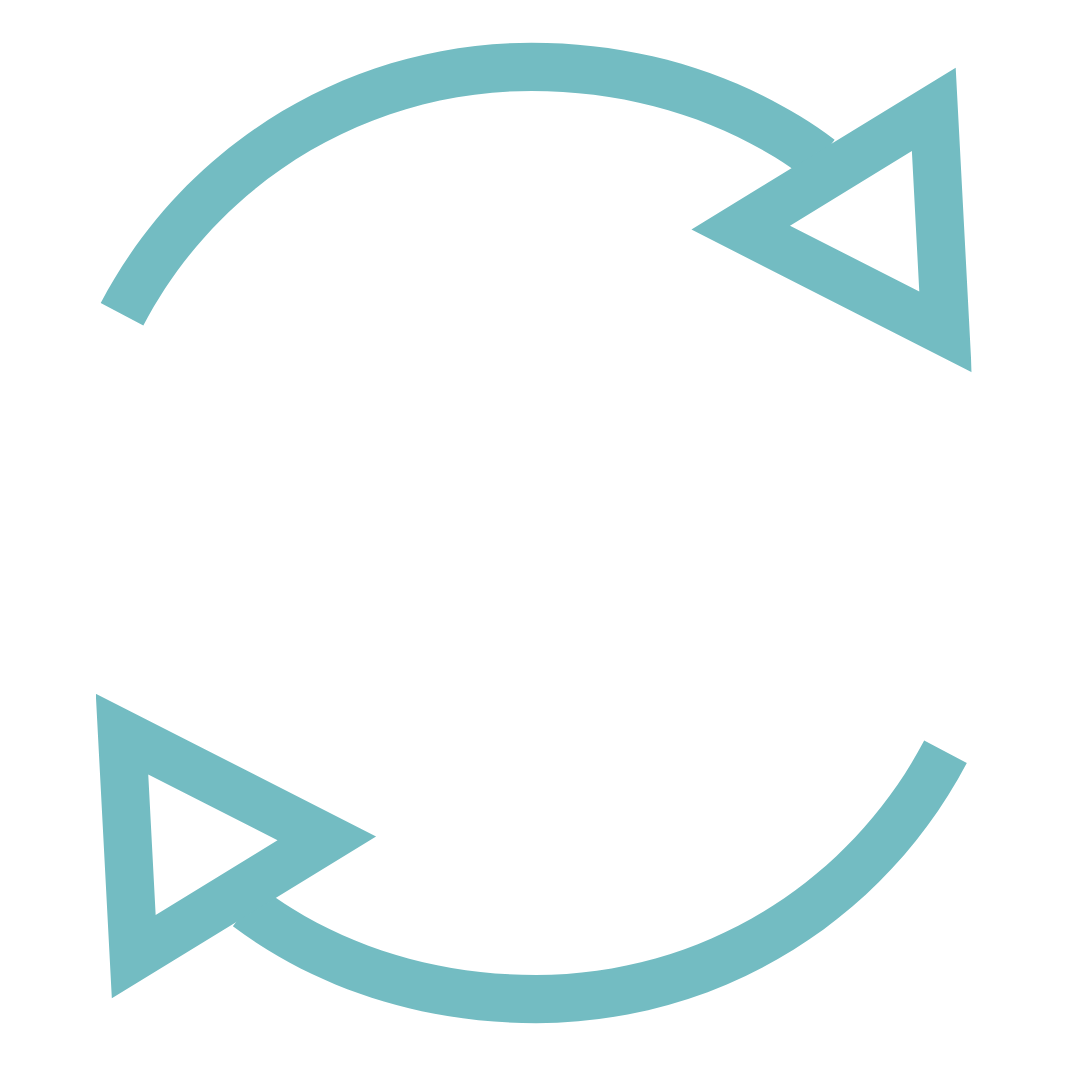 Evaluation
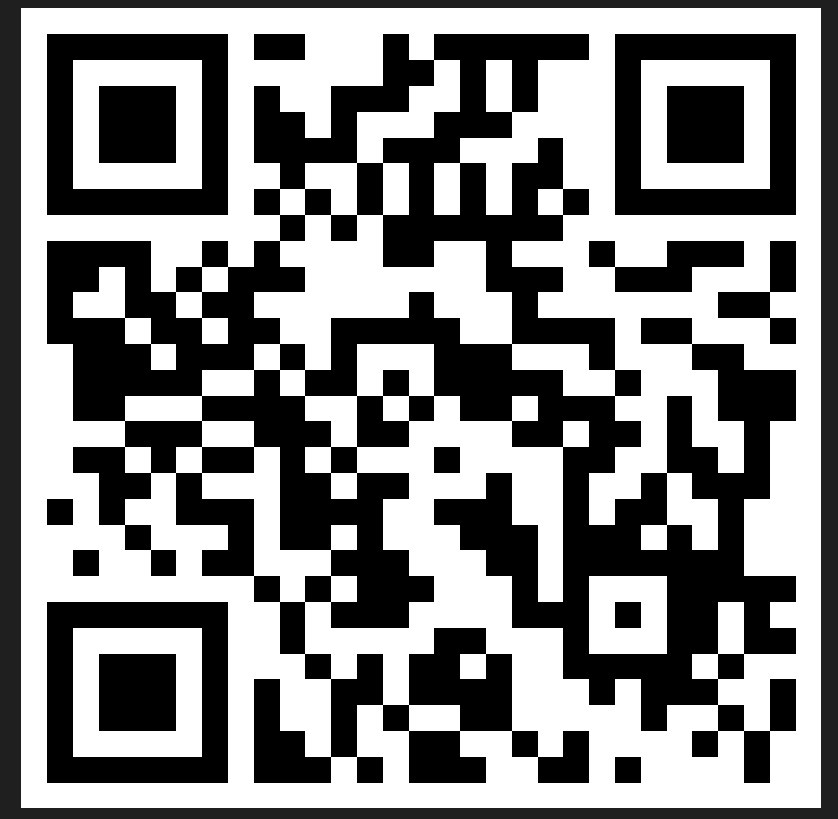 Session evaluation
Please take the time to evaluate this session
Link pasted into the chat
Session evaluation
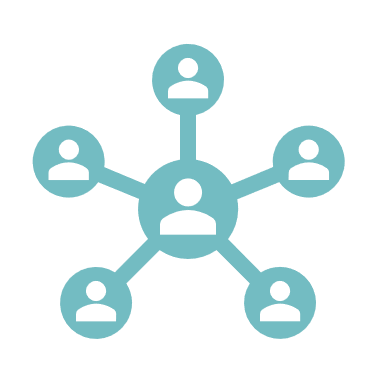 Upcoming Sessions
27 October
10 November
24 November
8 December
If you have a case you would like to discuss with the group:
New case template here
Email projectechocovid19@westvicphn.com.au
Use the comment box in the evaluation form
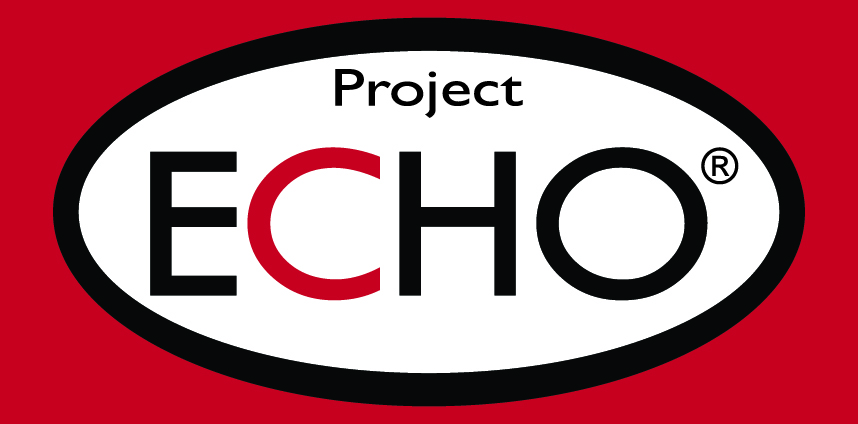 [Speaker Notes: Session evaluation link https://forms.office.com/r/fb8b5Jv61J
Case template link https://forms.office.com/r/xFPCCRSkzc]
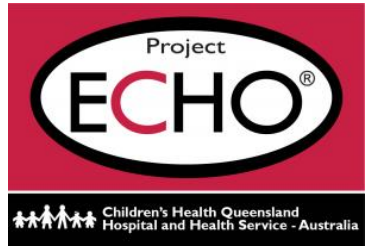 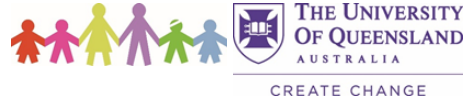 Be a part of an International study
Participate in an International Project ECHO study!
This study aims to:
Understand how implementations of Project ECHO compare across international and sectoral contexts
Understand where implementations of Project ECHO can be improved across international and sectoral contexts
Your de-identified aggregate data will be submitted to The University of Queensland and Children's Health Queensland Hospital and used to examine the various implementations of Project ECHO within organisations worldwide from across multiple sectors to determine the current state of play using an implementation success framework.
It’s the first of it’s kind. Please support Project ECHO.
This study has ethics approval through the HREC committee at Children’s Health Queensland Hospital and Health Service, and The University of Queensland (HREC approvals no: HREC/22/QCHQ/86967, 2022/HE001044 and SSA-2022-QCHQ-86967).
[Speaker Notes: International Project ECHO Study https://forms.office.com/r/vUDwHruTi0]
Listen and watch back previous sessions
Content is available on the WVPHN website




Listen back to all the series through Project ECHO: WVPHN Hub
COVID-19 ECHO network on Whooshkaa
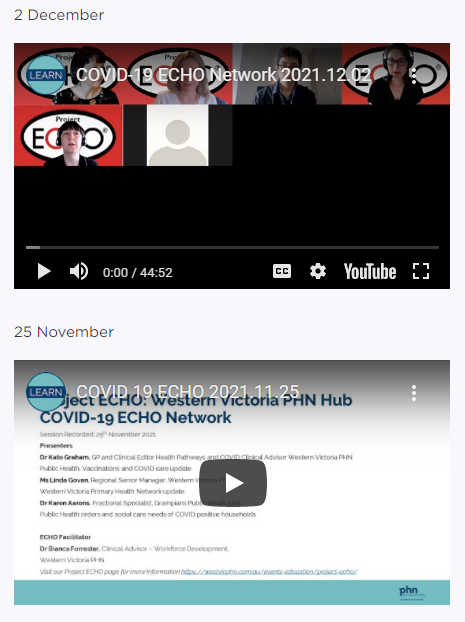 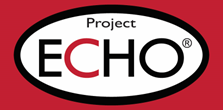 https://westvicphn.com.au/events-education/project-echo/project-echo-covid19/
[Speaker Notes: https://player.whooshkaa.com/shows/project-echowvphn-hub-covid-19-echo-network
https://www.youtube.com/watch?v=nB5N57z9zG8&t=1s
Townhall 13th January 2022 https://www.youtube.com/watch?v=sr3uHtknLWs

Weekly emails, 
Interactive discussions 
To watch to view – Youtube
To listen - Whooshkaa
To listen to read – newsletter, resource pack, Zac’s notes
 to participate – ECHO
To get in touch with us, email, healthpathways,]